Artificial Intelligence-Assisted Matrix Acidizing Simulation of Oil and Gas Wells
Mahdi MohammadAliPour
12/3/2024
1
Outline
2
Problem Statement
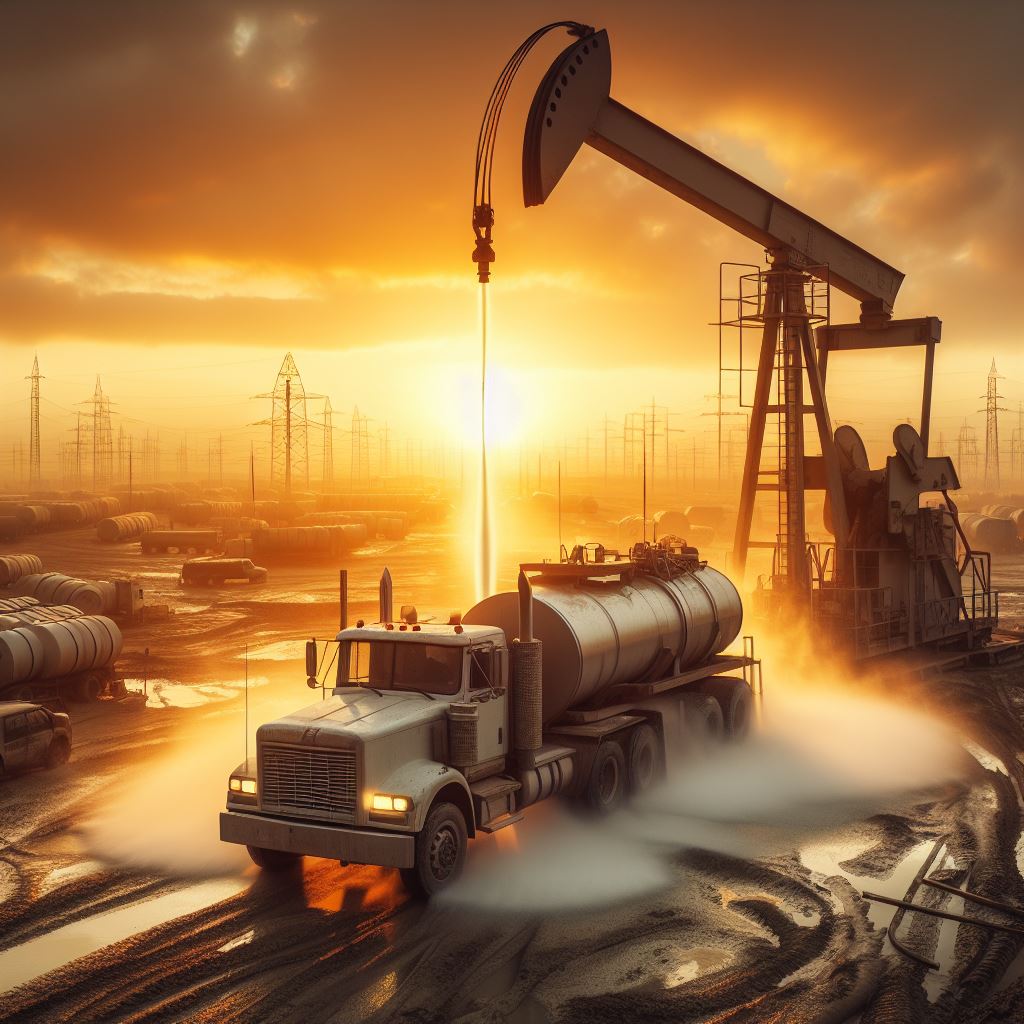 Acidizing stands out as a widely employed 
    stimulation technique
Sandstone vs Carbonate
Complex nature in carbonates
The process is still as much art as science
3
Problem Statement
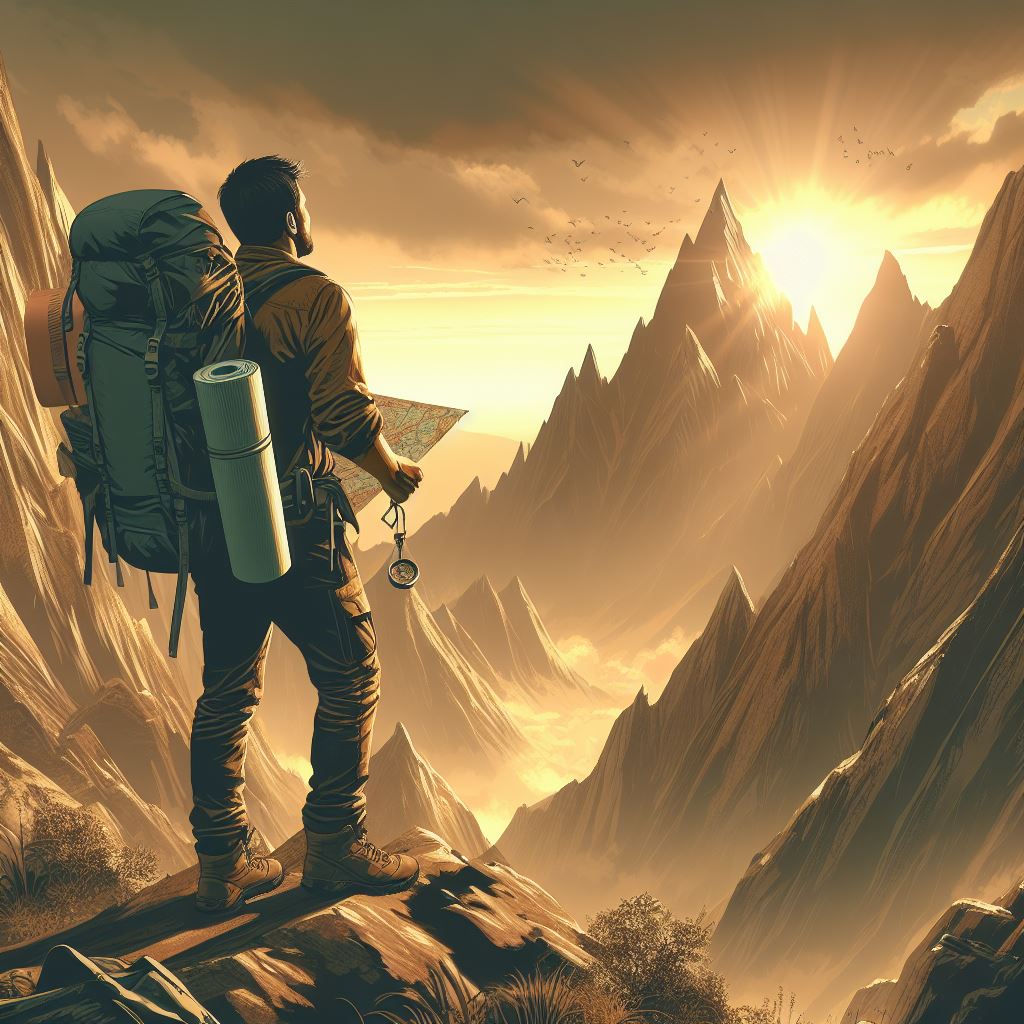 Carbonate acidizing simulator
Based on physics
Handle different configurations
Fast and accurate
4
Research: Methodology
12/3/2024
5
Research: Simulator
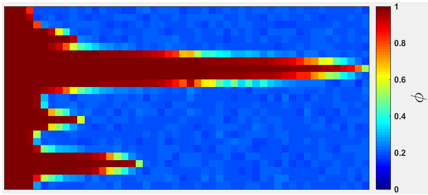 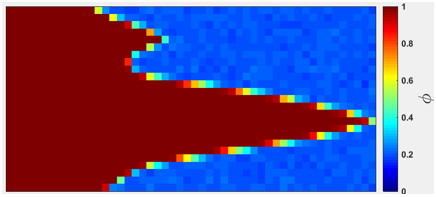 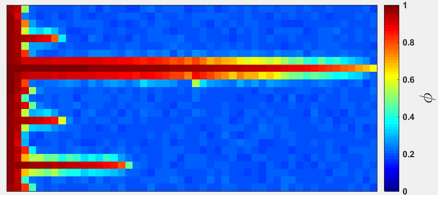 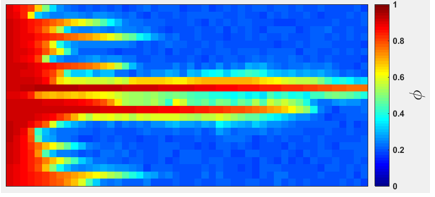 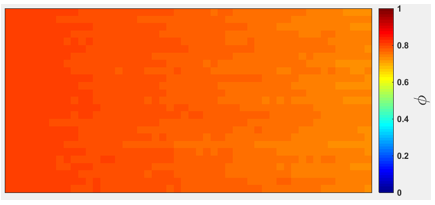 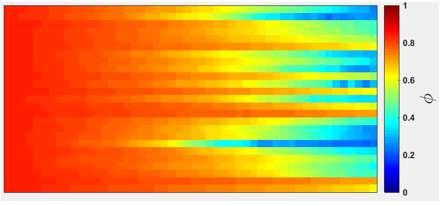 6
Research: Simulator
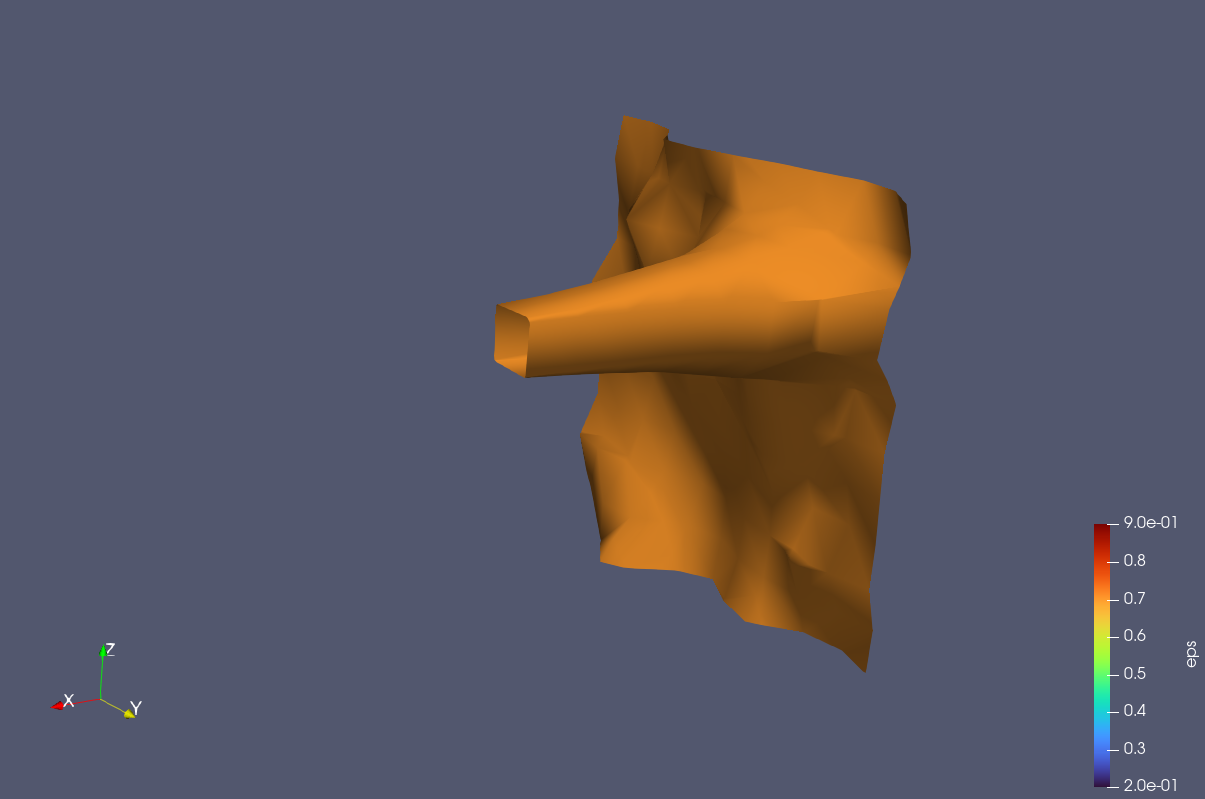 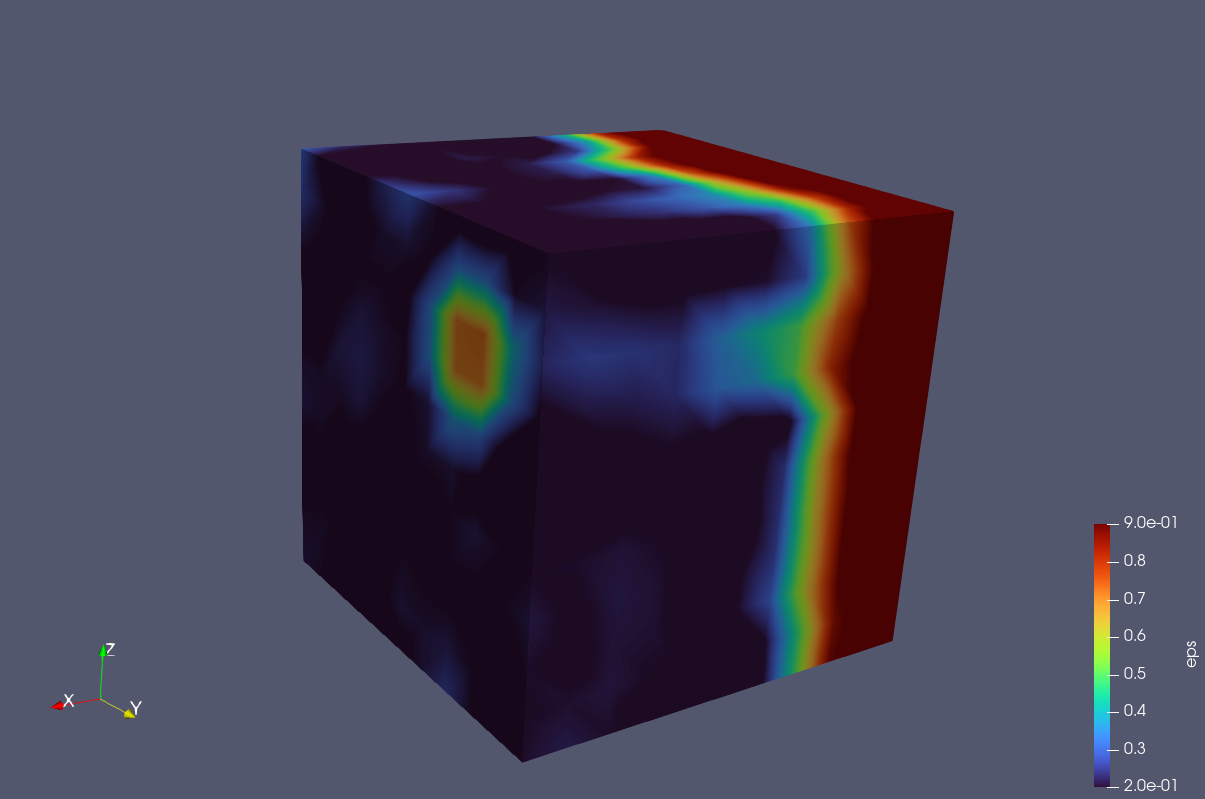 7
Research: Model Accuracy
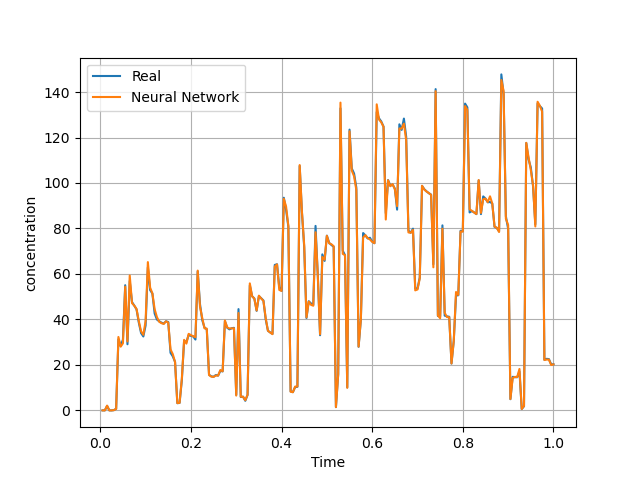 Concentration
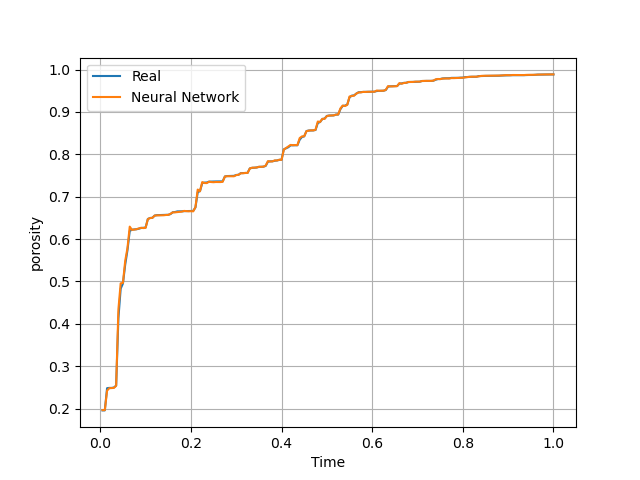 Porosity
8
Research: Model Accuracy
CFD
Model
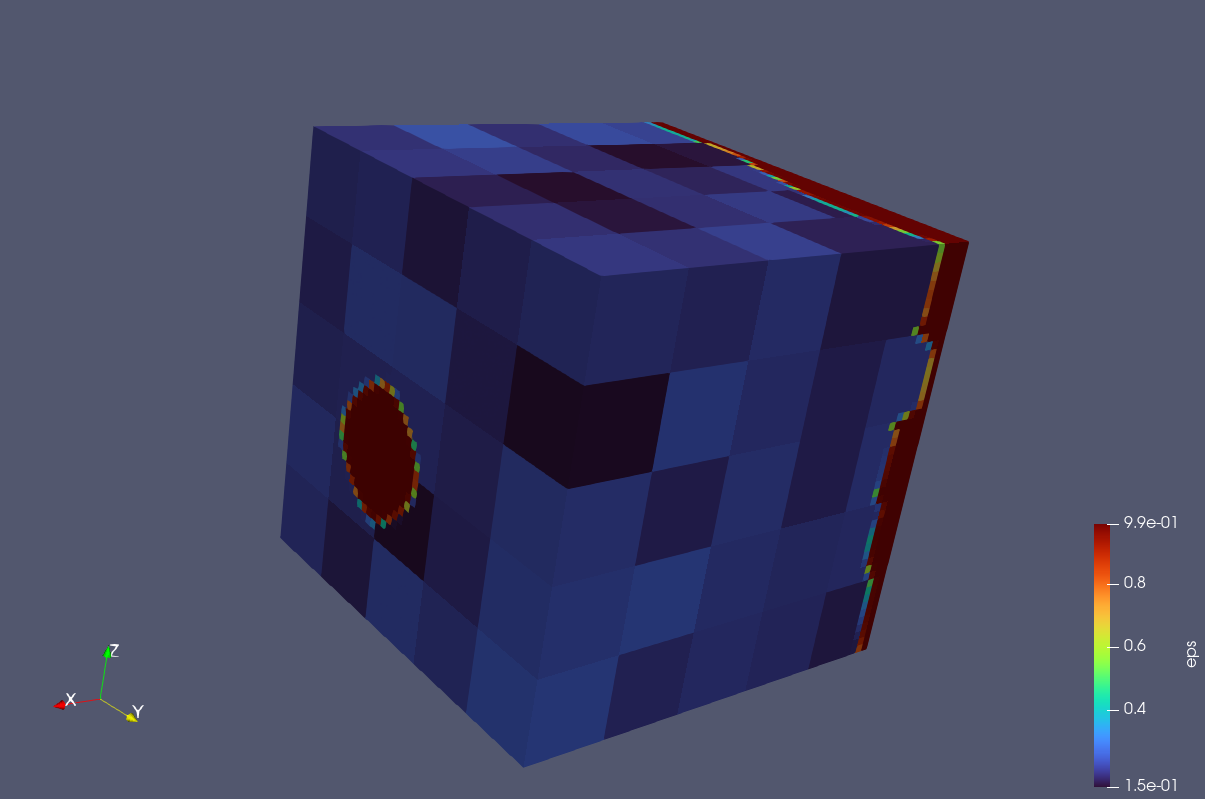 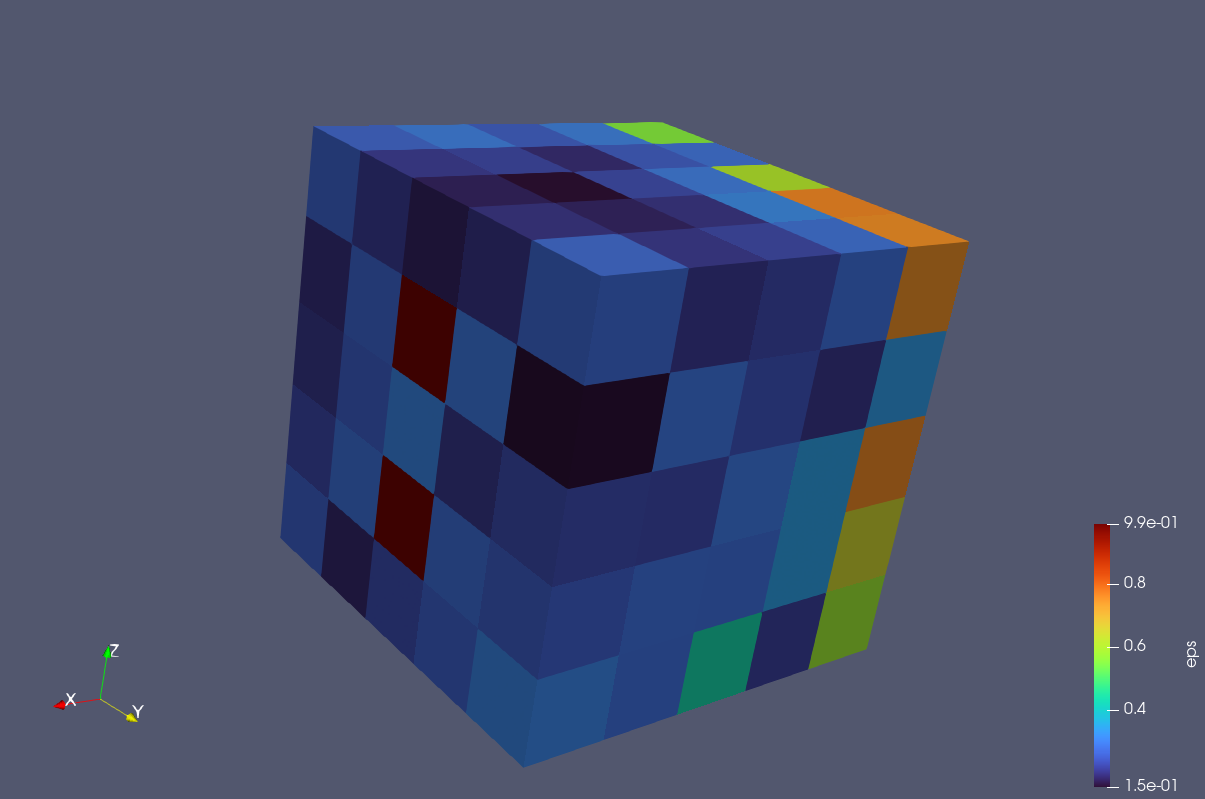 9
Research: Upscaling
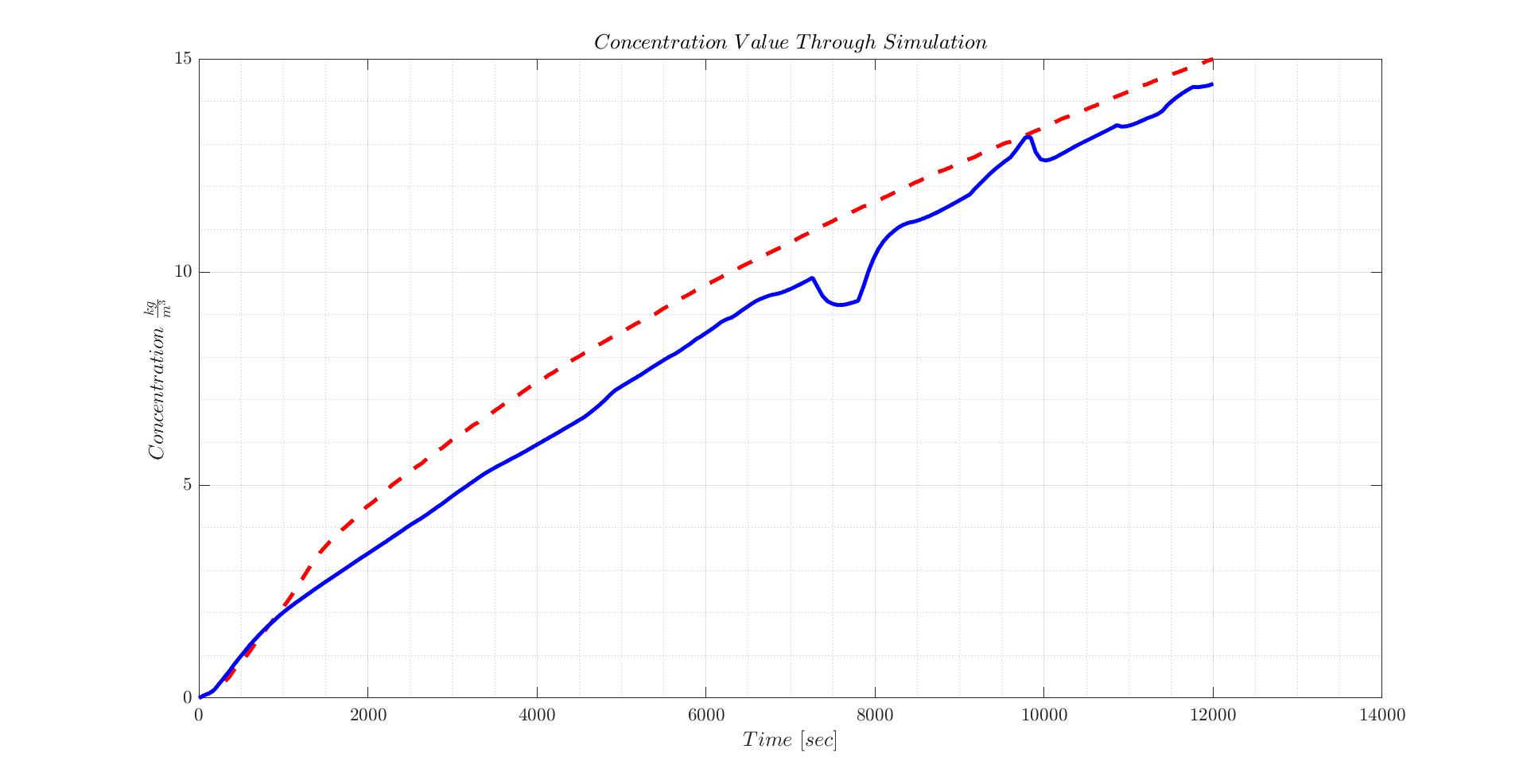 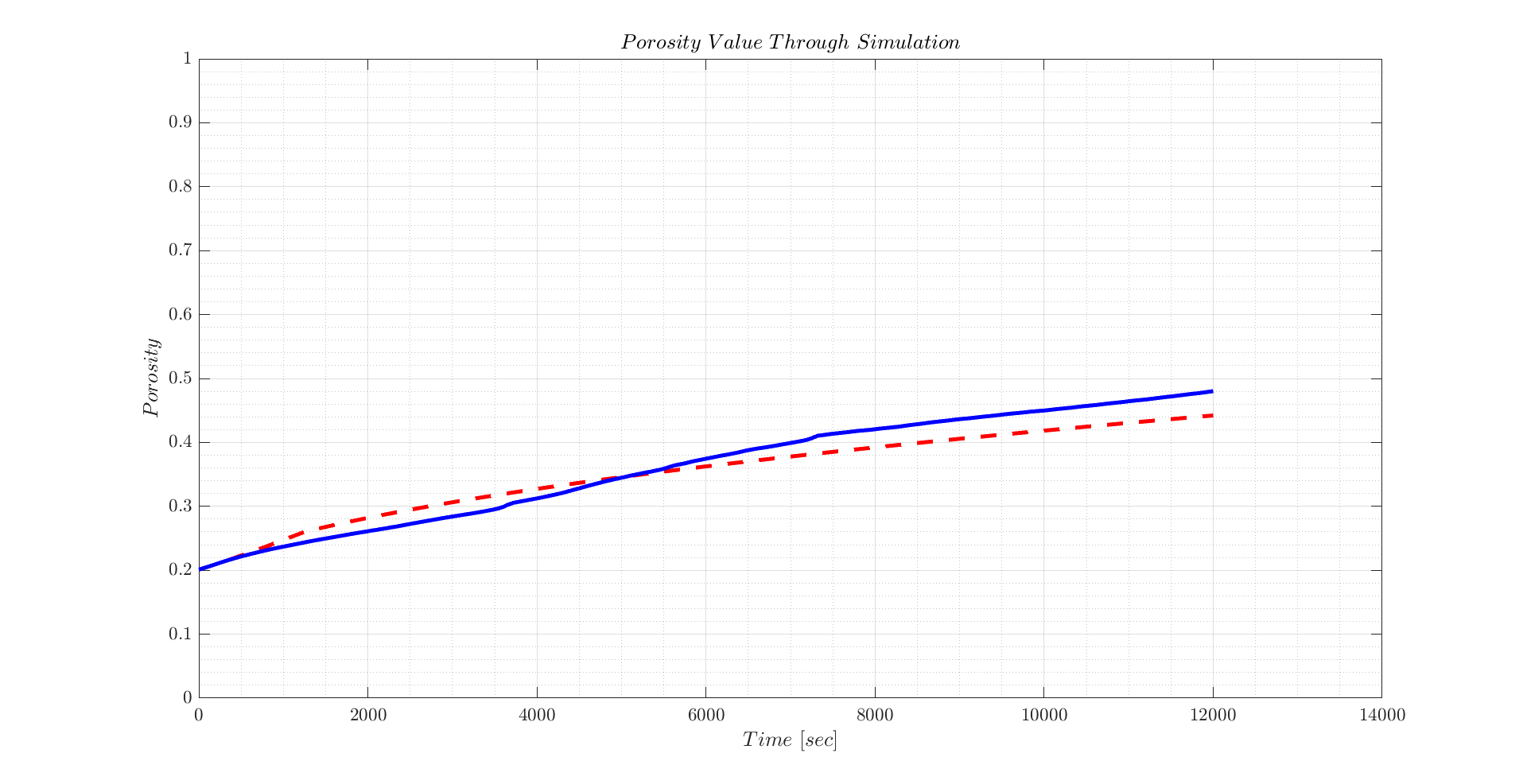 10